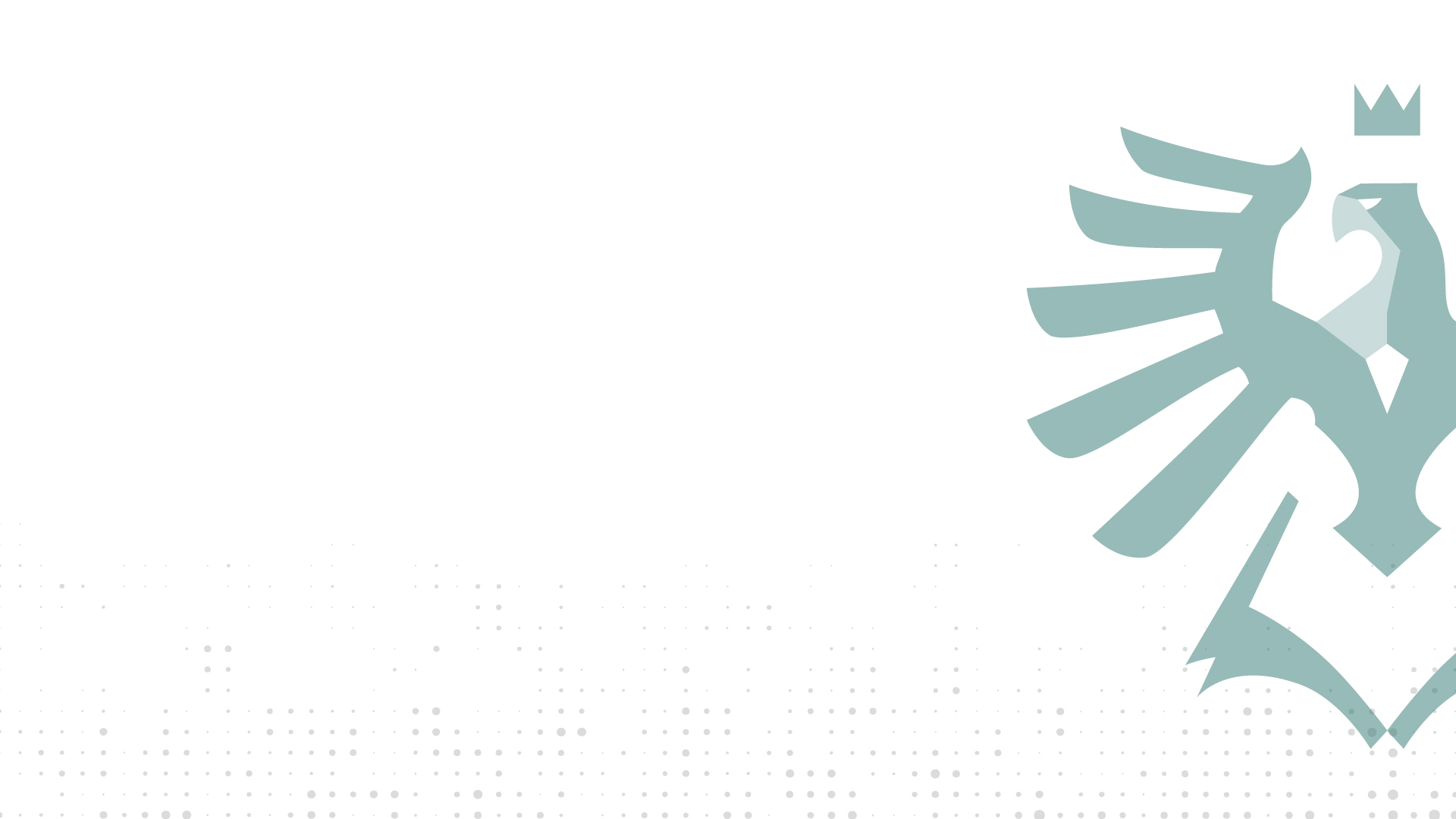 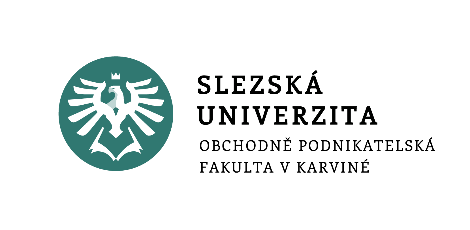 Affinity photo
3. seminář
Doc. Ing. Martin Klepek, Ph.D.
www.slu.cz/opf/cz
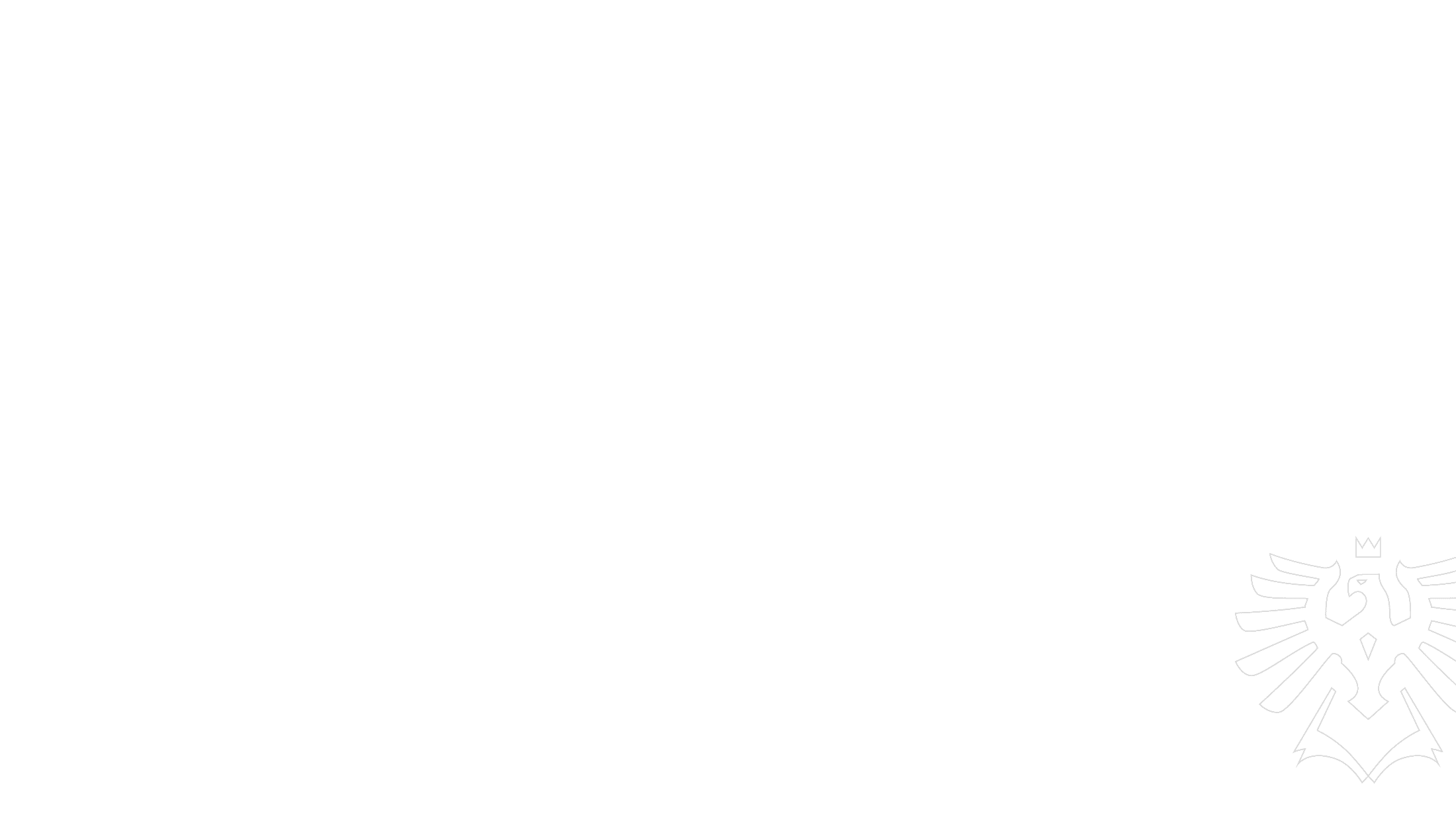 opáčko
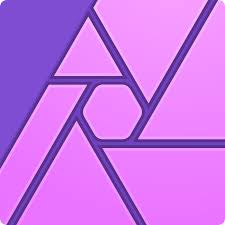 Vkládání tvarů a png
Změna barvy a barevné profily
Layers
Průhlednost
Přichytávání k mřížce
Pen tool
Slezská univerzita
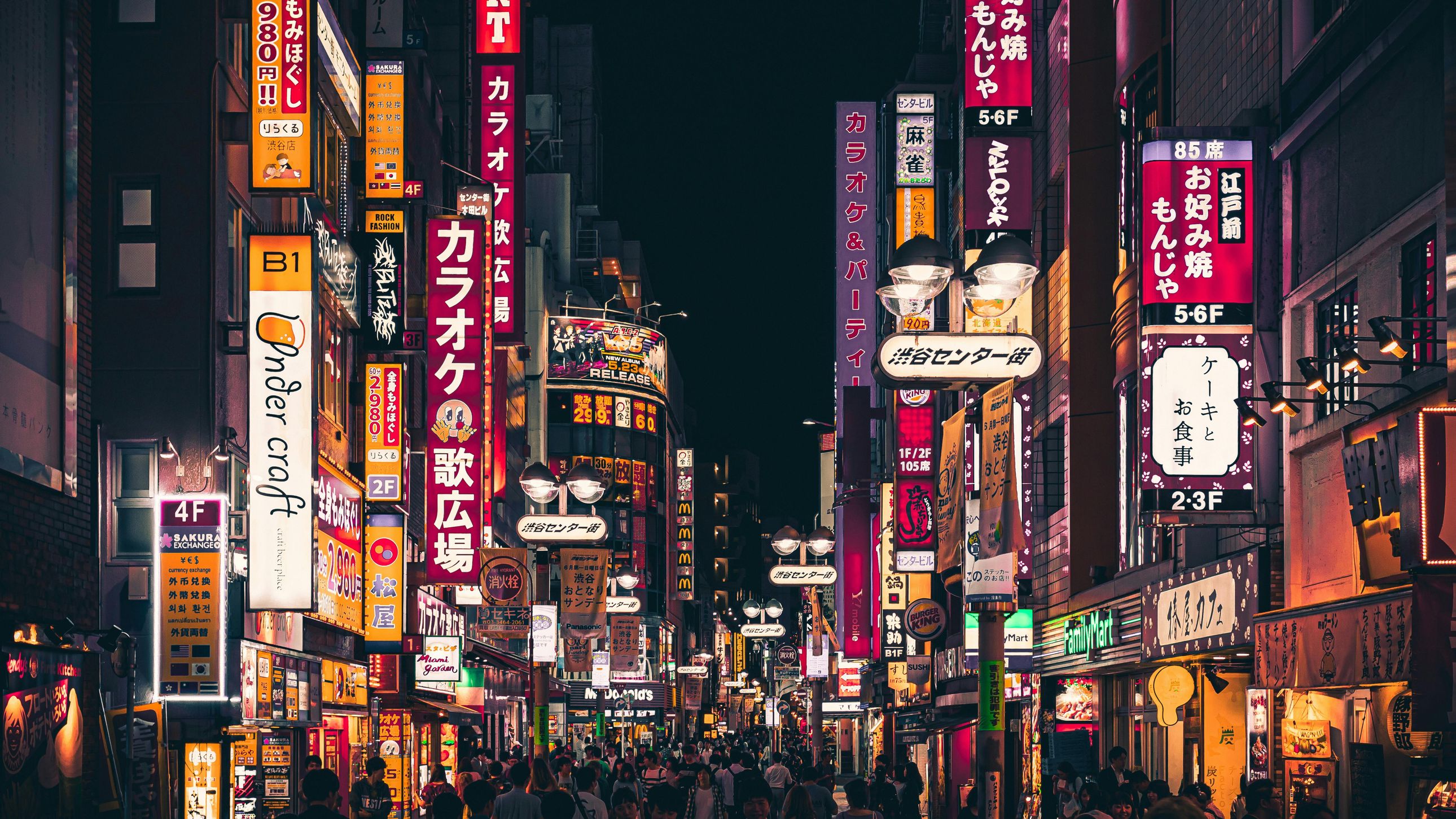 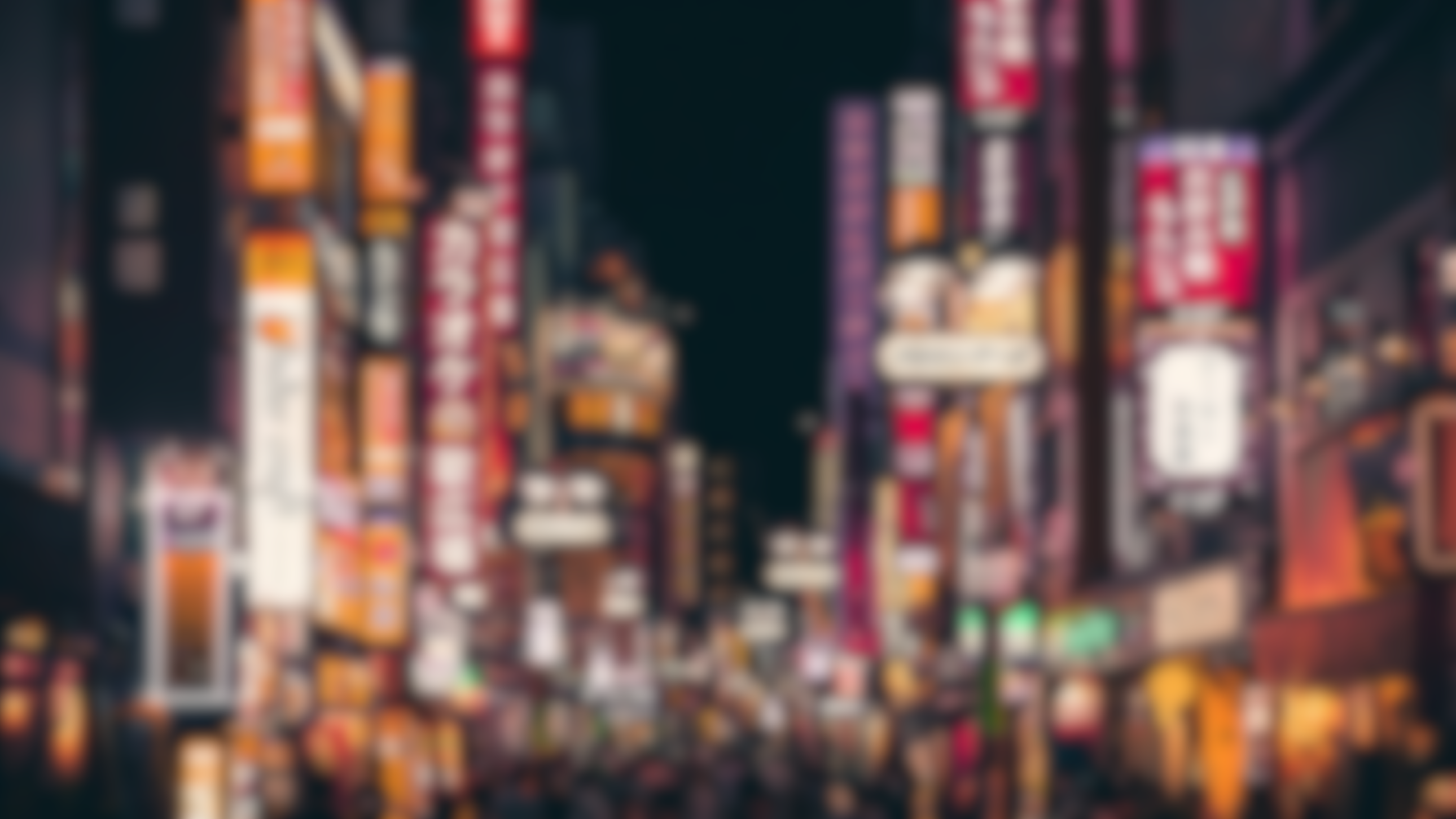 Slezská univerzita
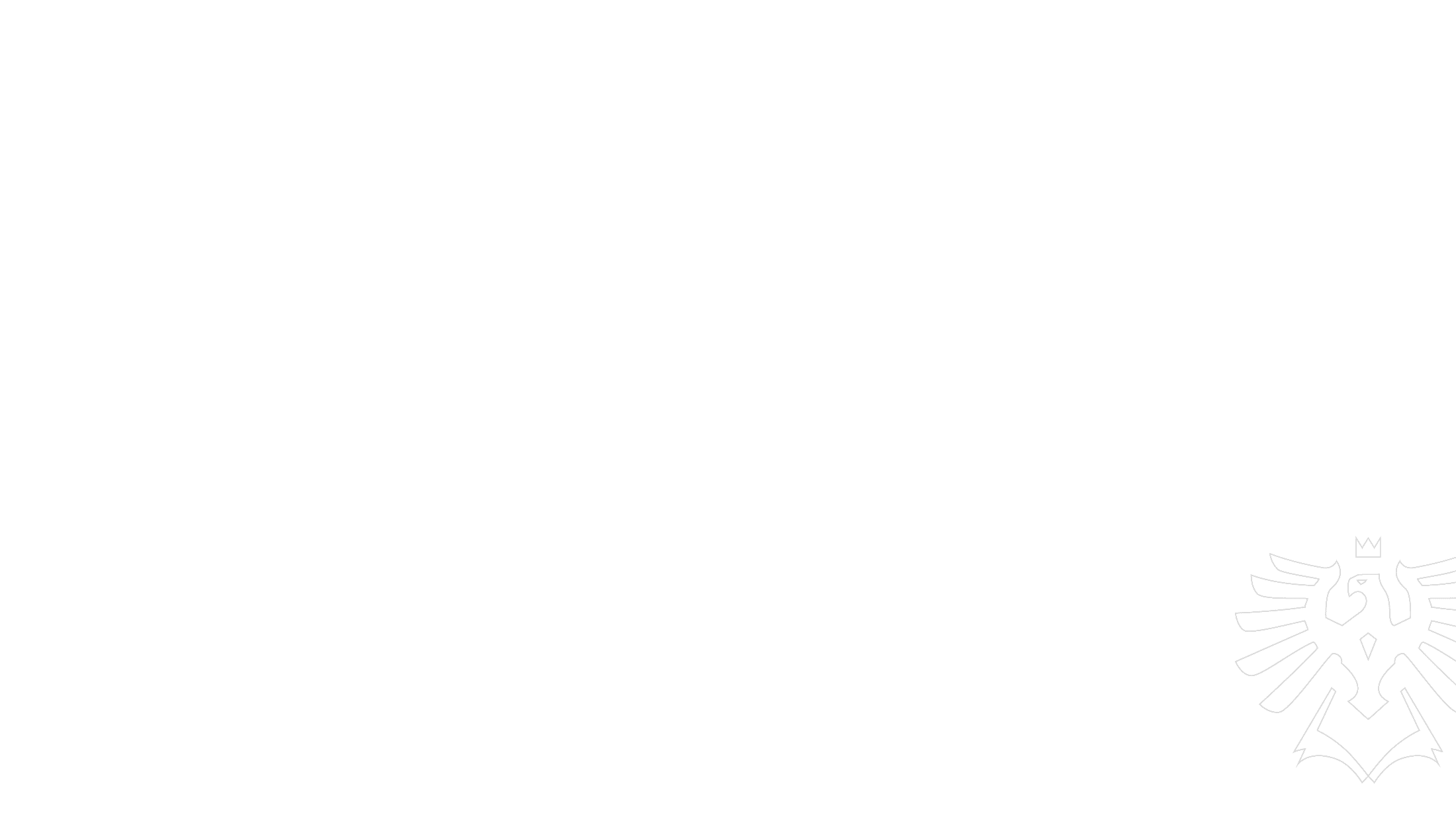 blur
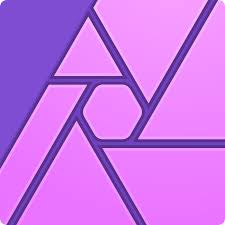 Rozostření fotografie nebo objektu
Dva způsoby - první: 
Označíme objekt – Filters – Blur – Gaussian Blur
Provede trvalou změnu kterou vrátíme pouze cmnd+z
Druhý
Přidáním filtru v podobě nové podvrstvy
Označíme objekt – Layer – New Live Filter Layer – Blur – Gaussian Blur
Nutné zakliknout volbu Preserve Alpha pokud nechceme bíle okraje
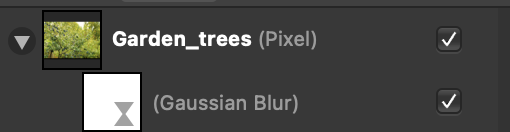 Slezská univerzita
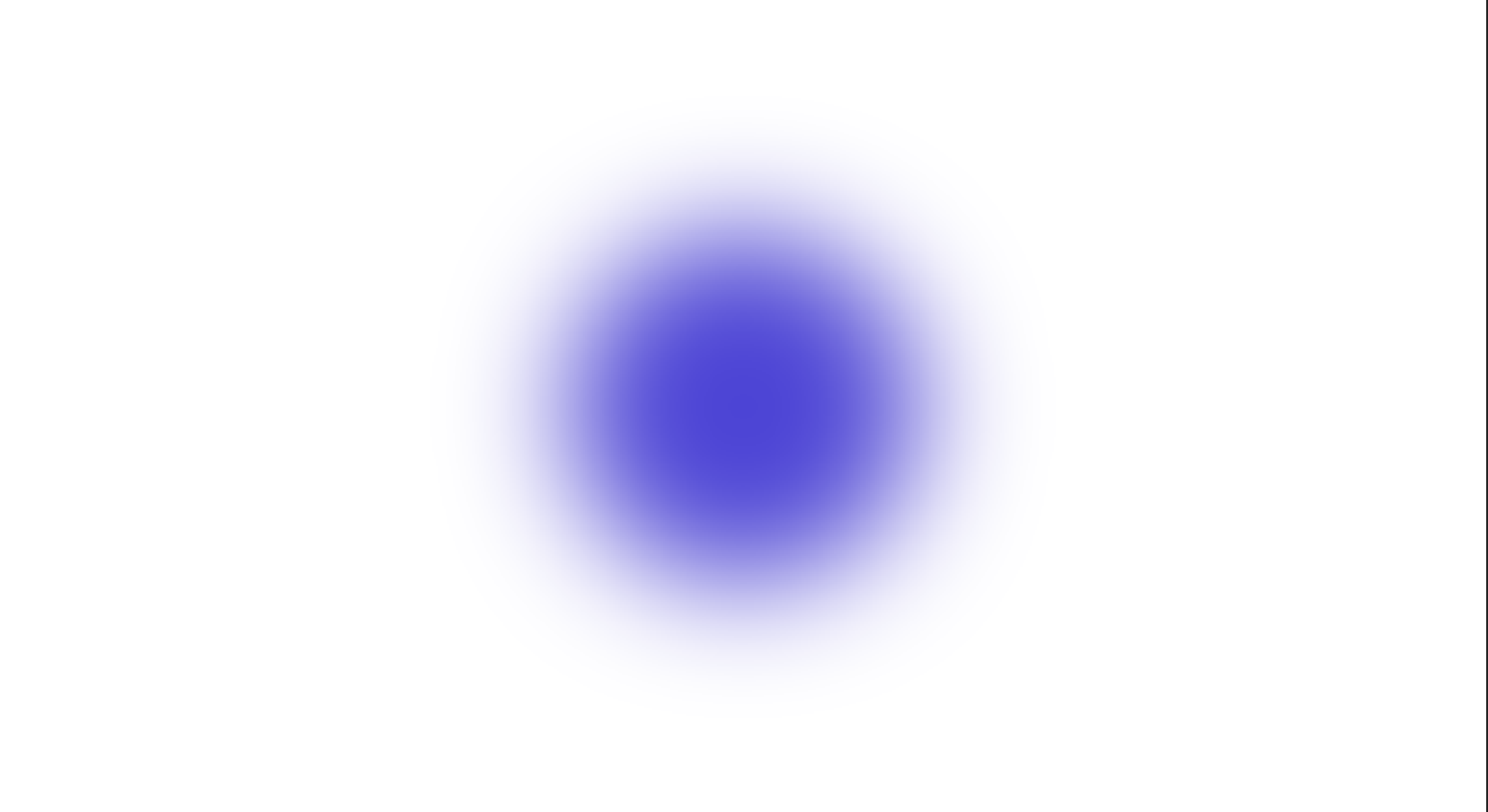 Slezská univerzita
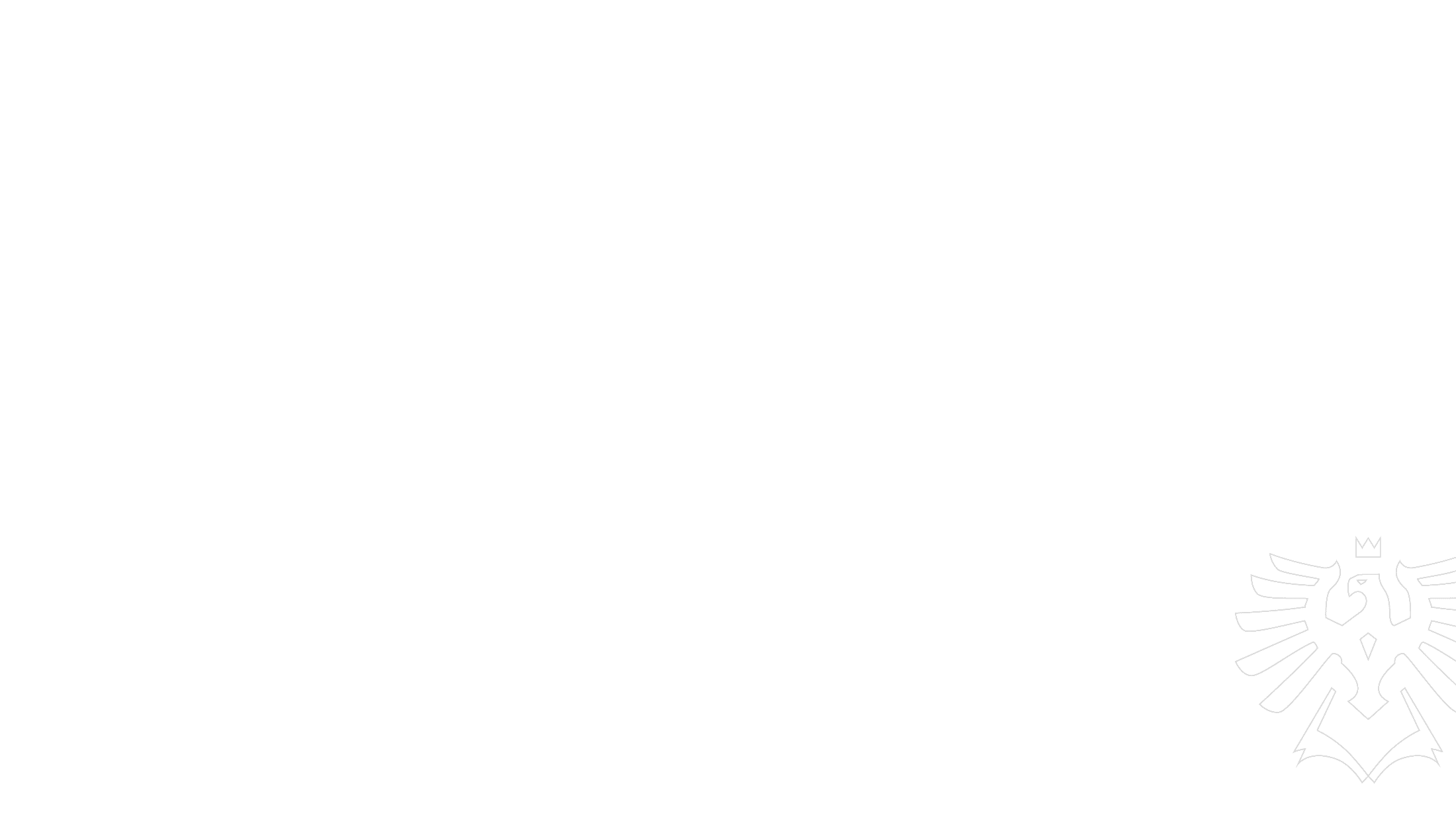 gradient
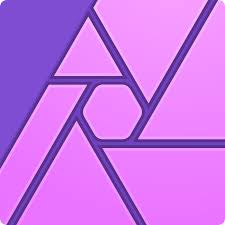 Obarvení objektu nebo vrstvy dvěma barvami, které se promísí.
Možné je taky do gradientu přidat průhlednost.
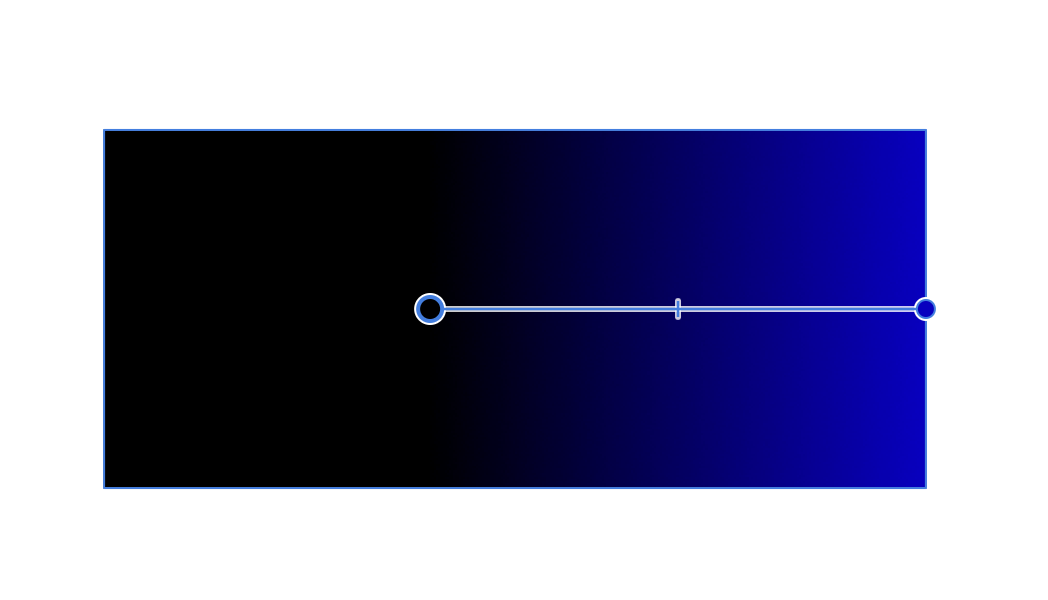 Slezská univerzita
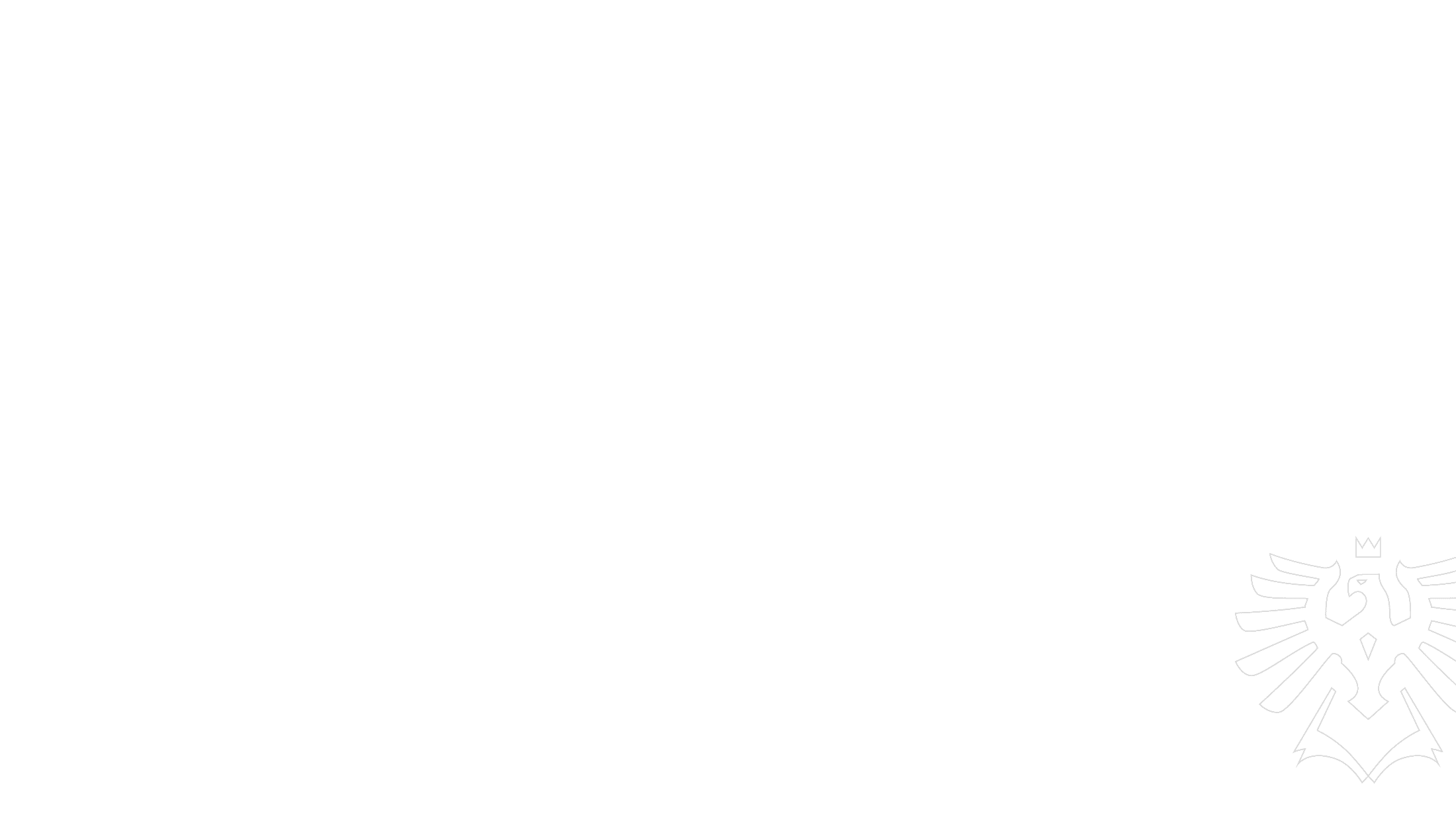 gradient
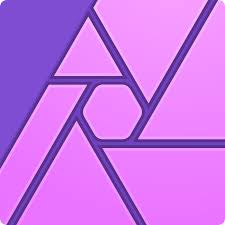 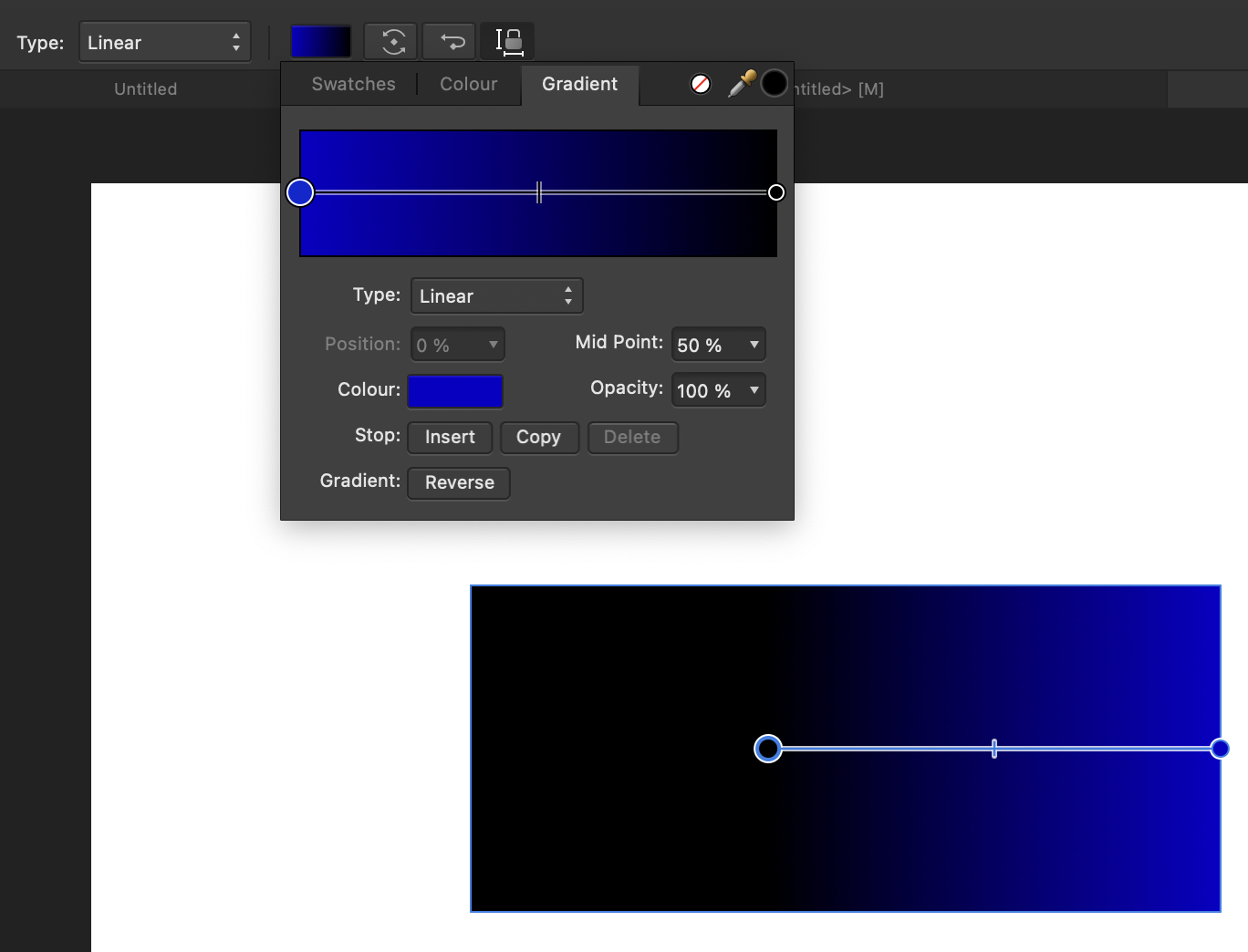 Slezská univerzita
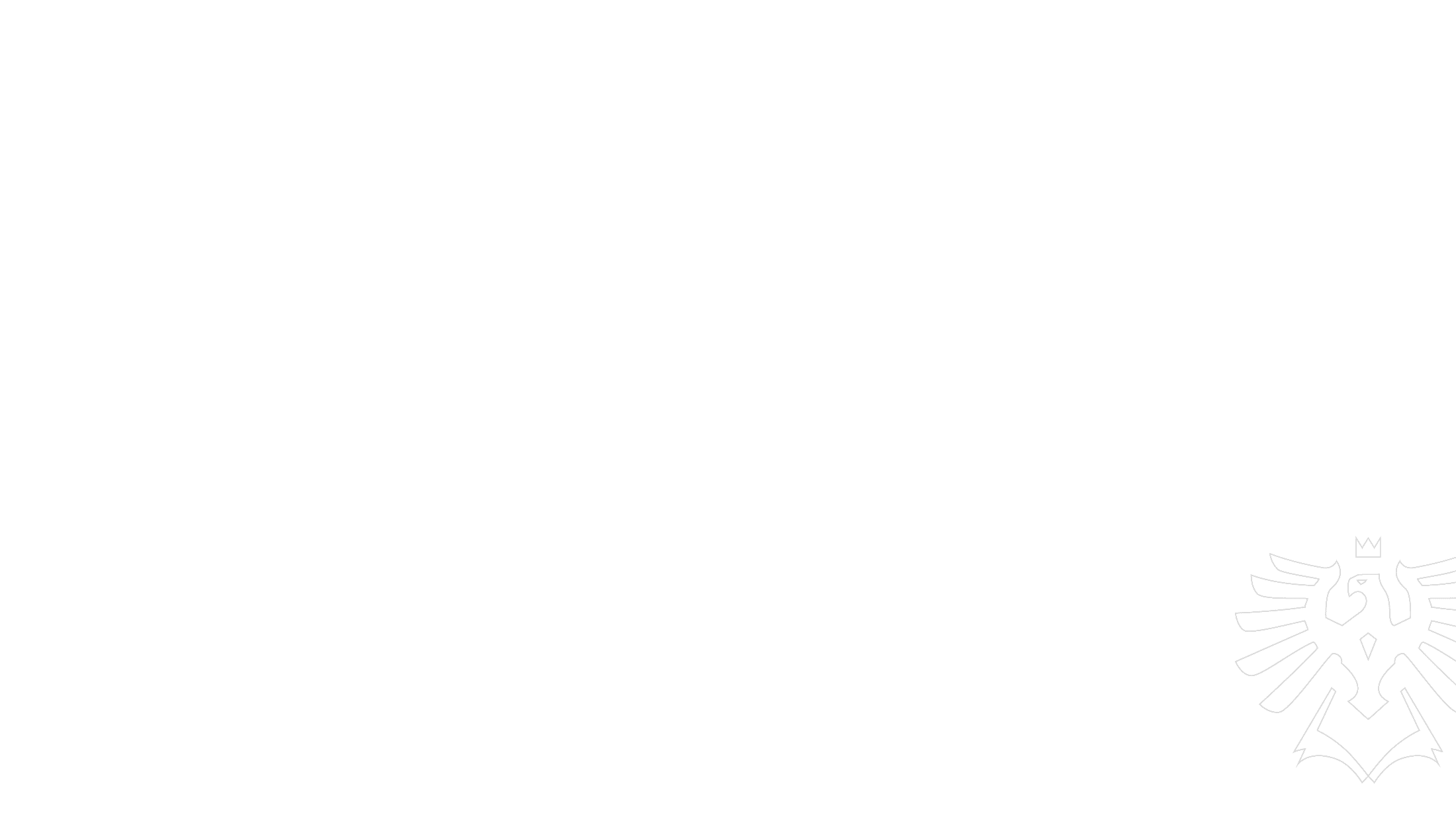 gradient
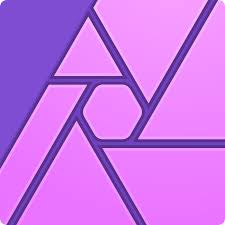 Slezská univerzita
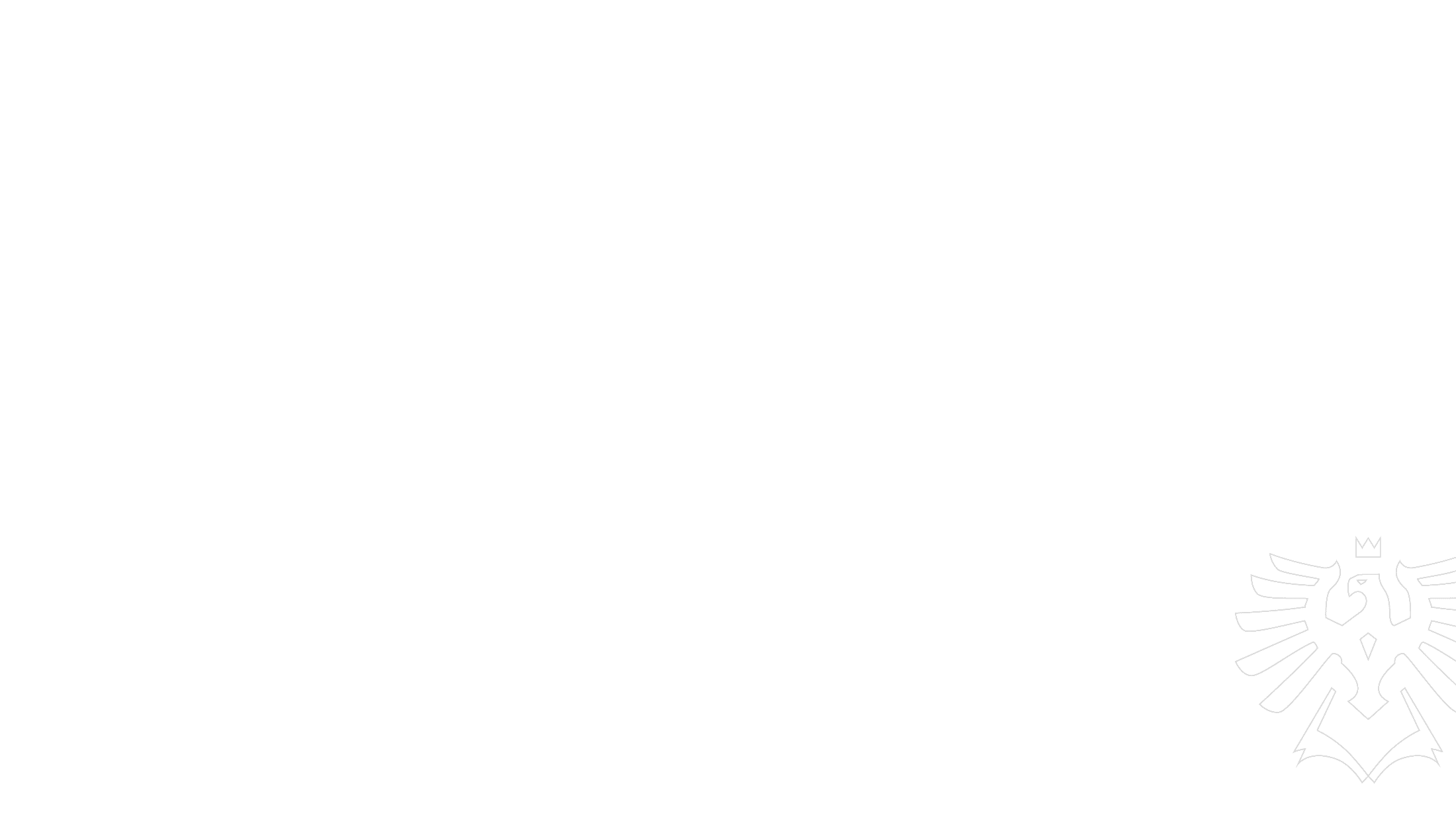 gradient
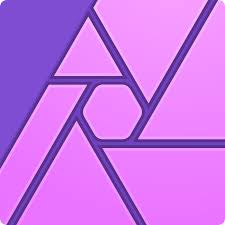 Slezská univerzita
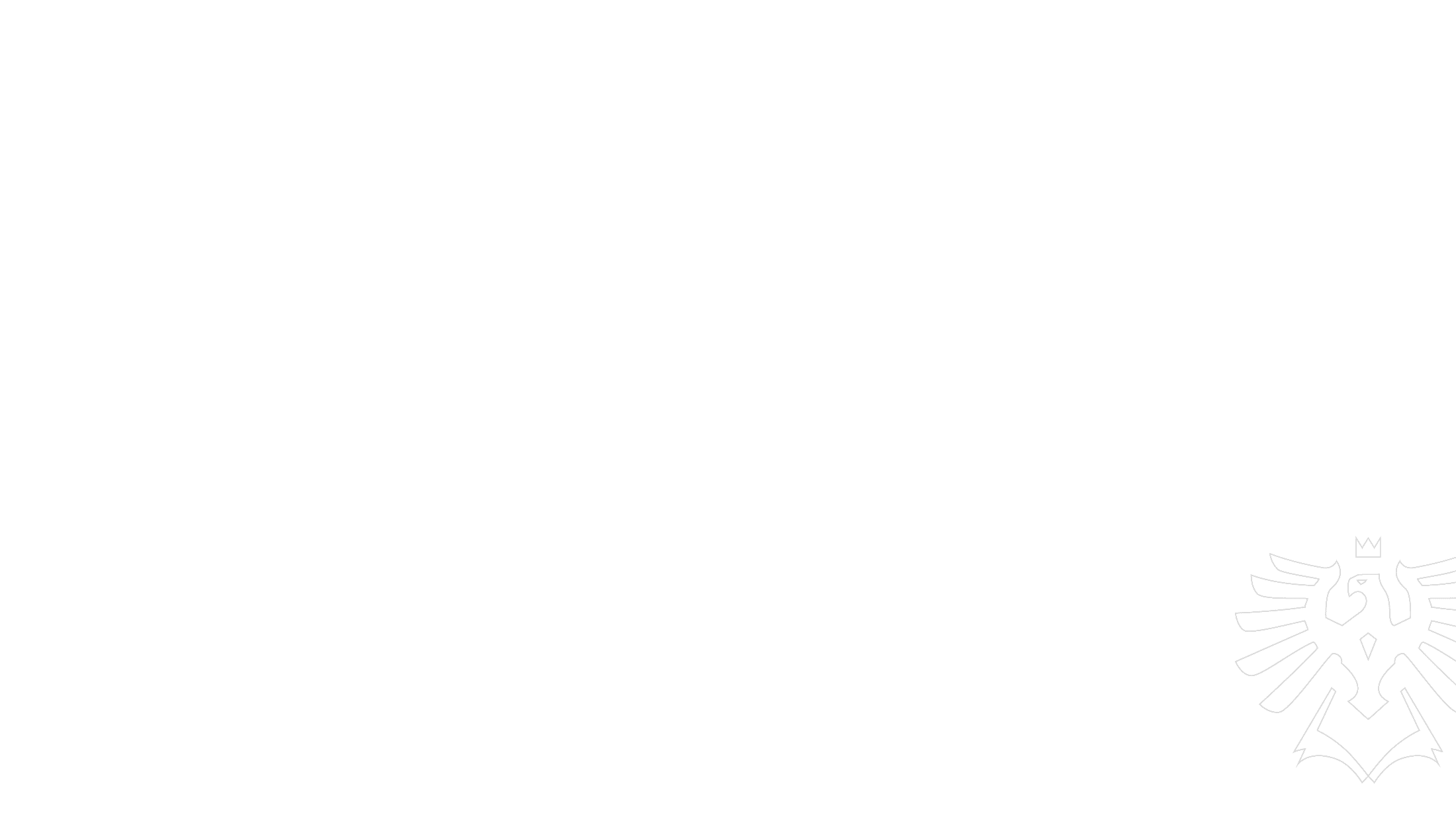 gradient
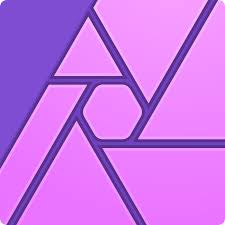 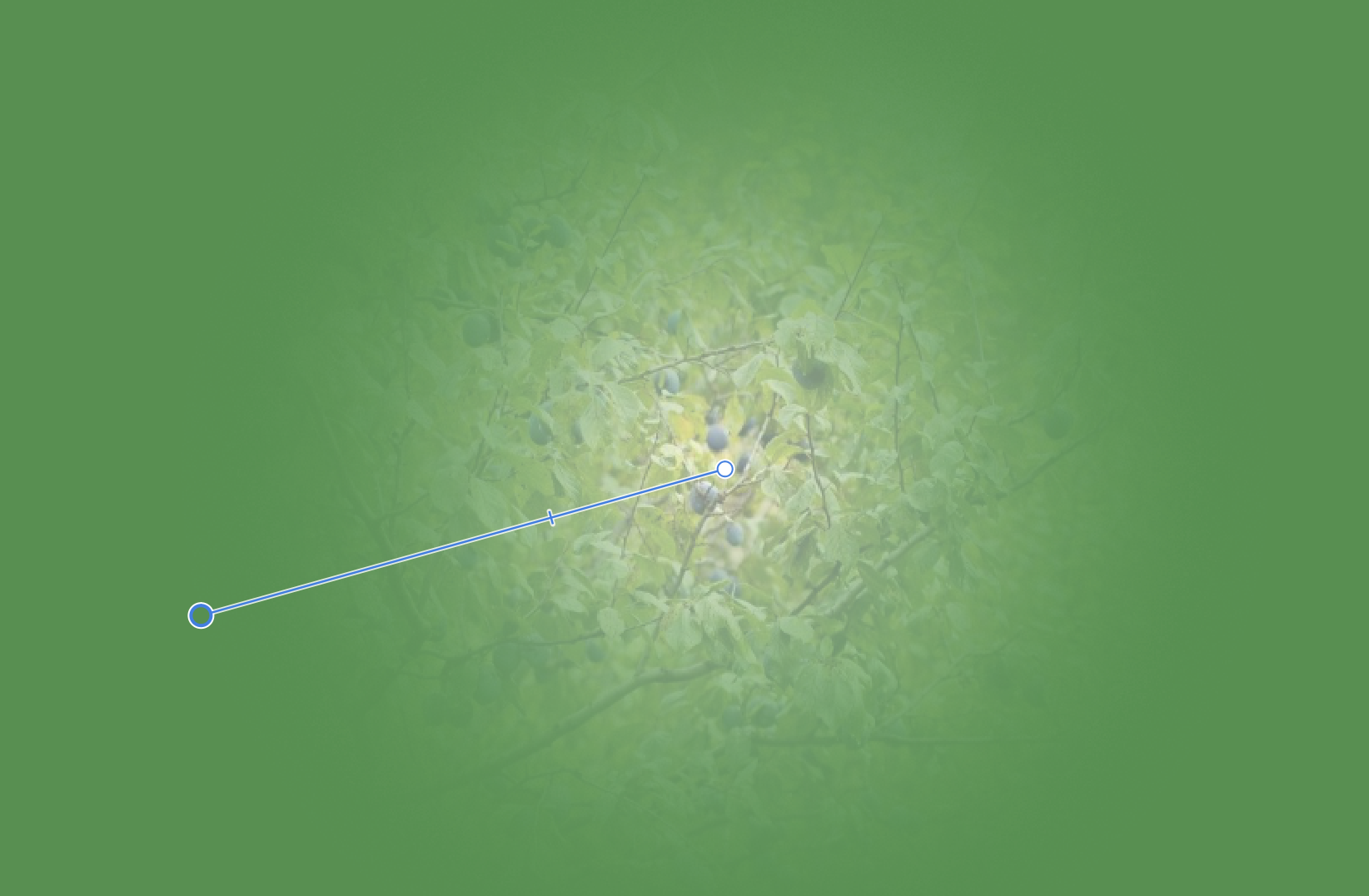 Slezská univerzita
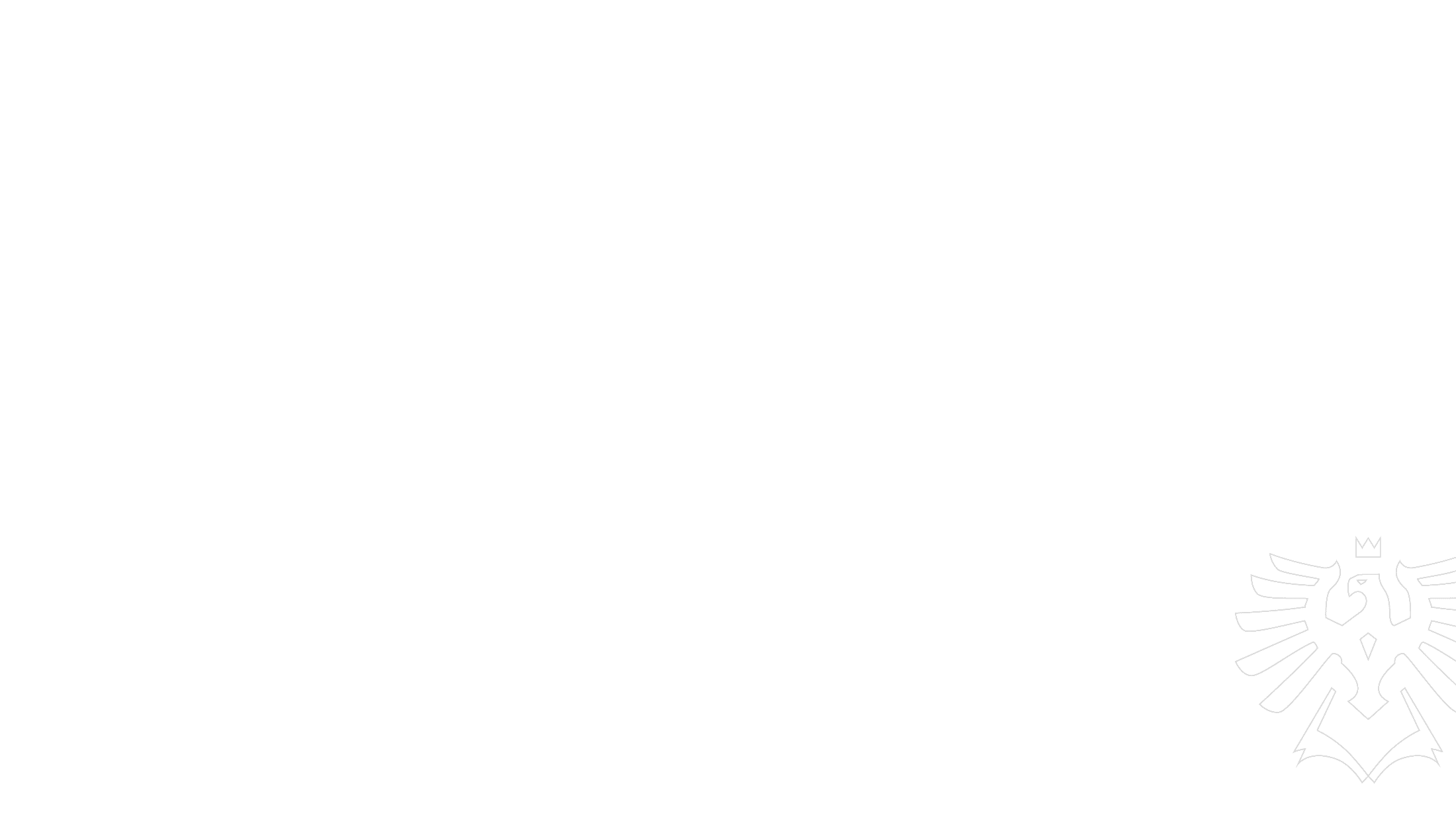 stíny
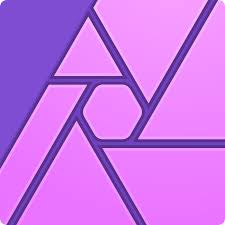 Stínování objektů – v pravém panelu pole fx – outer shadow
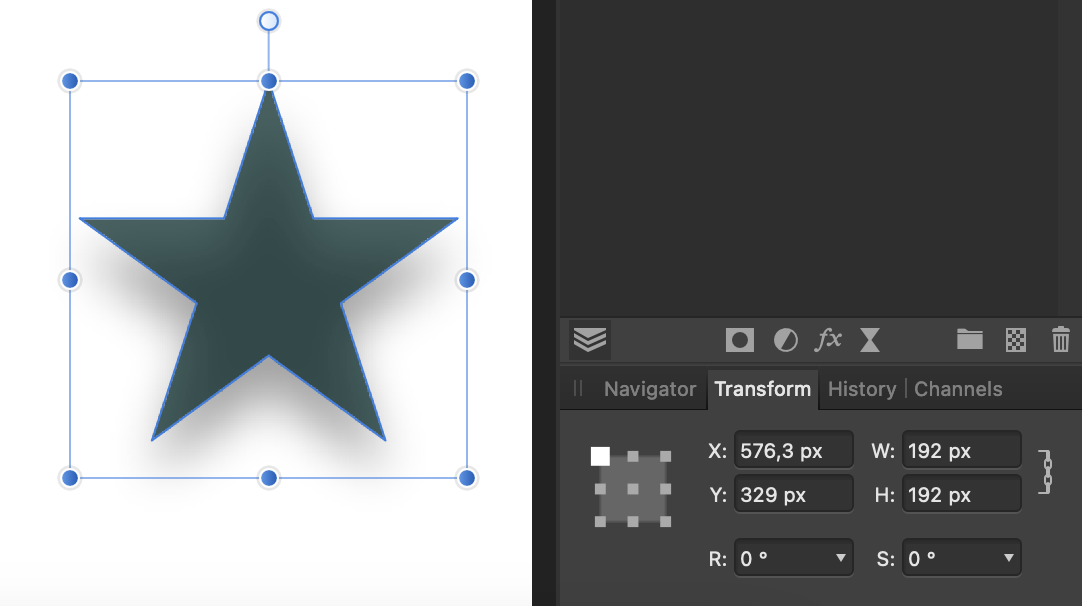 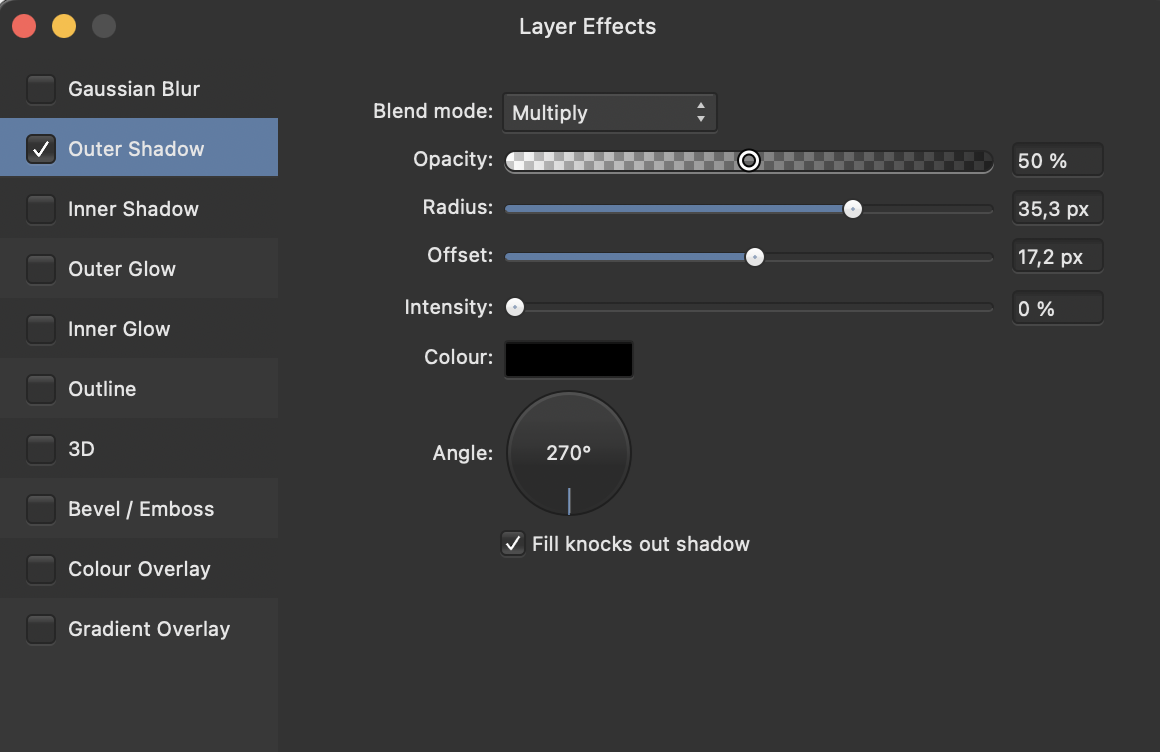 Slezská univerzita
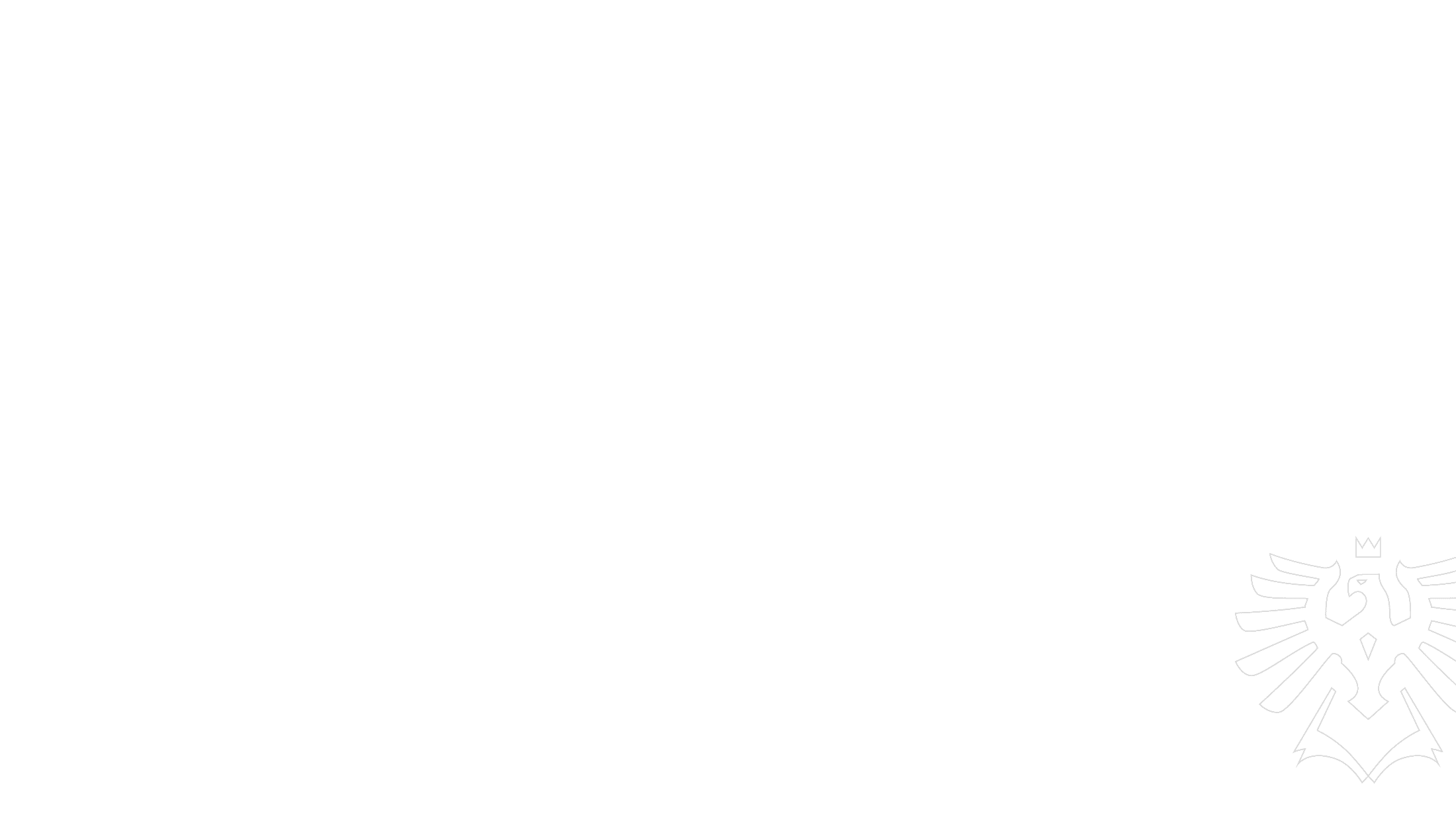 Odečítání objektů
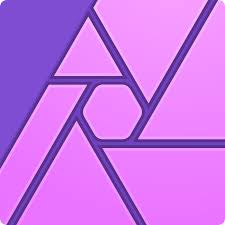 Vyřezávání jednoho objektu druhým
Označit dva překryté objekty – Layer – Geometry - Subtract
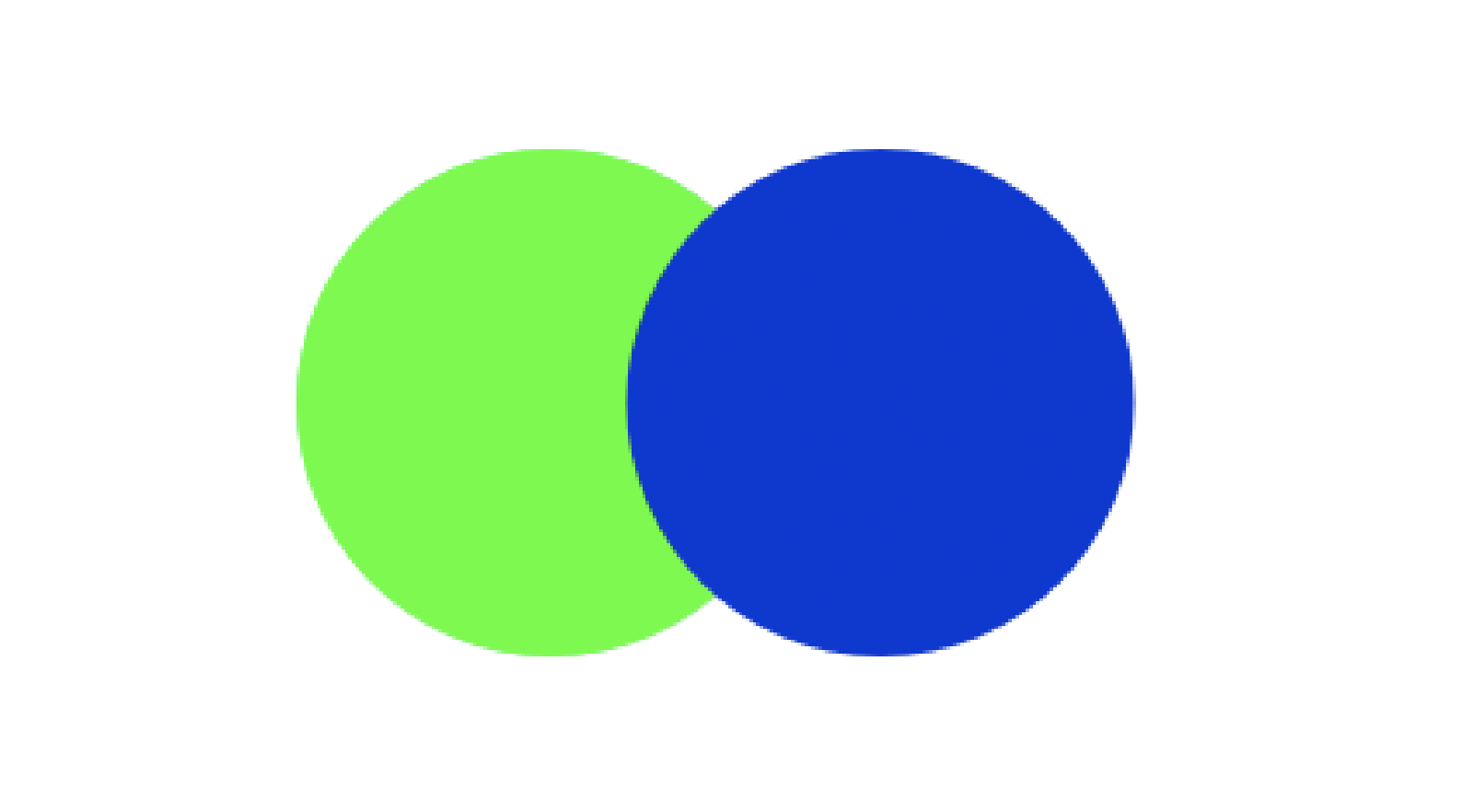 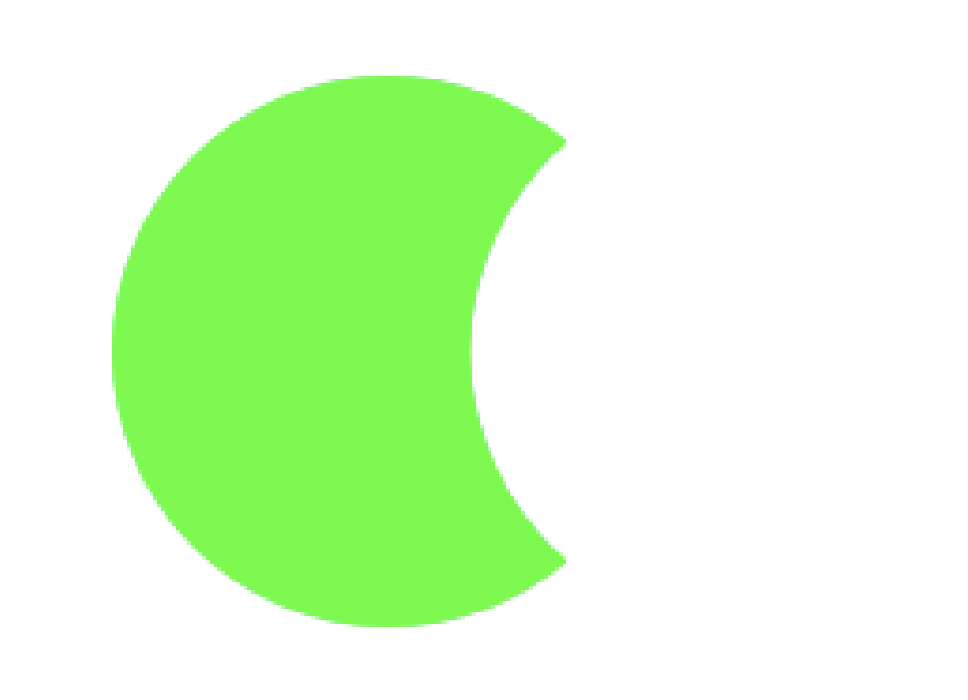 Slezská univerzita
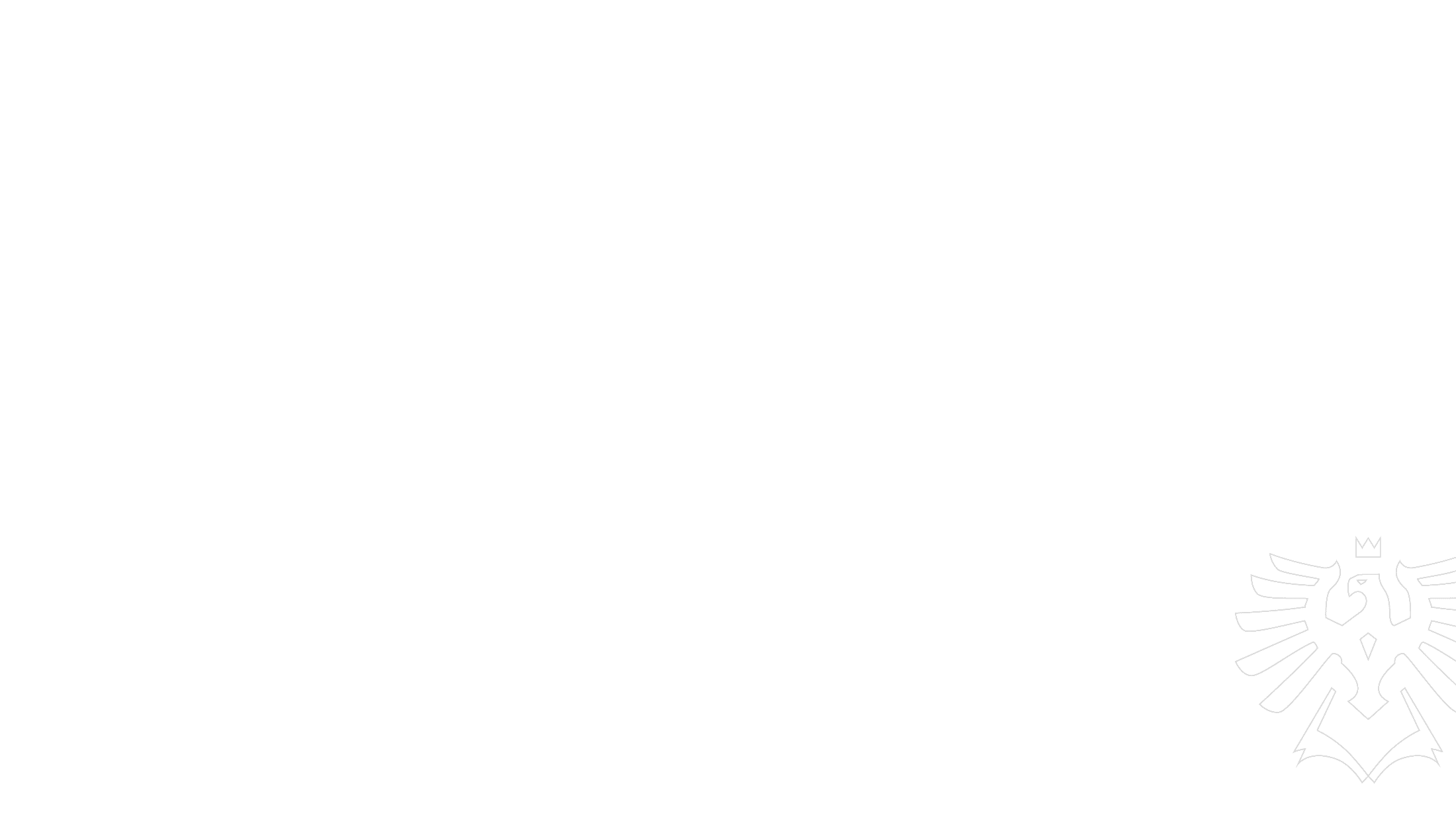 překryv objektů
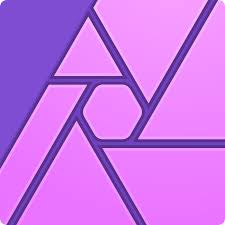 Zachování plochy překryvu
Označit dva překryté objekty – Layers – Geometry - Intersect
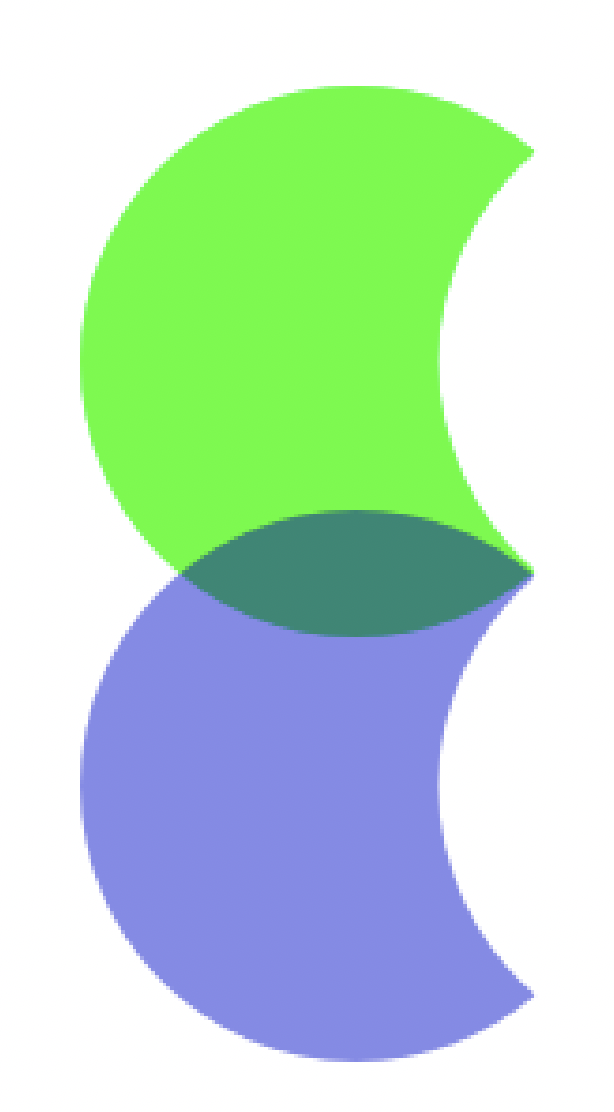 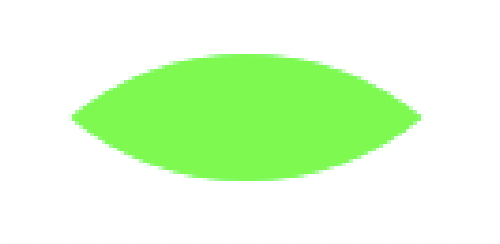 Slezská univerzita
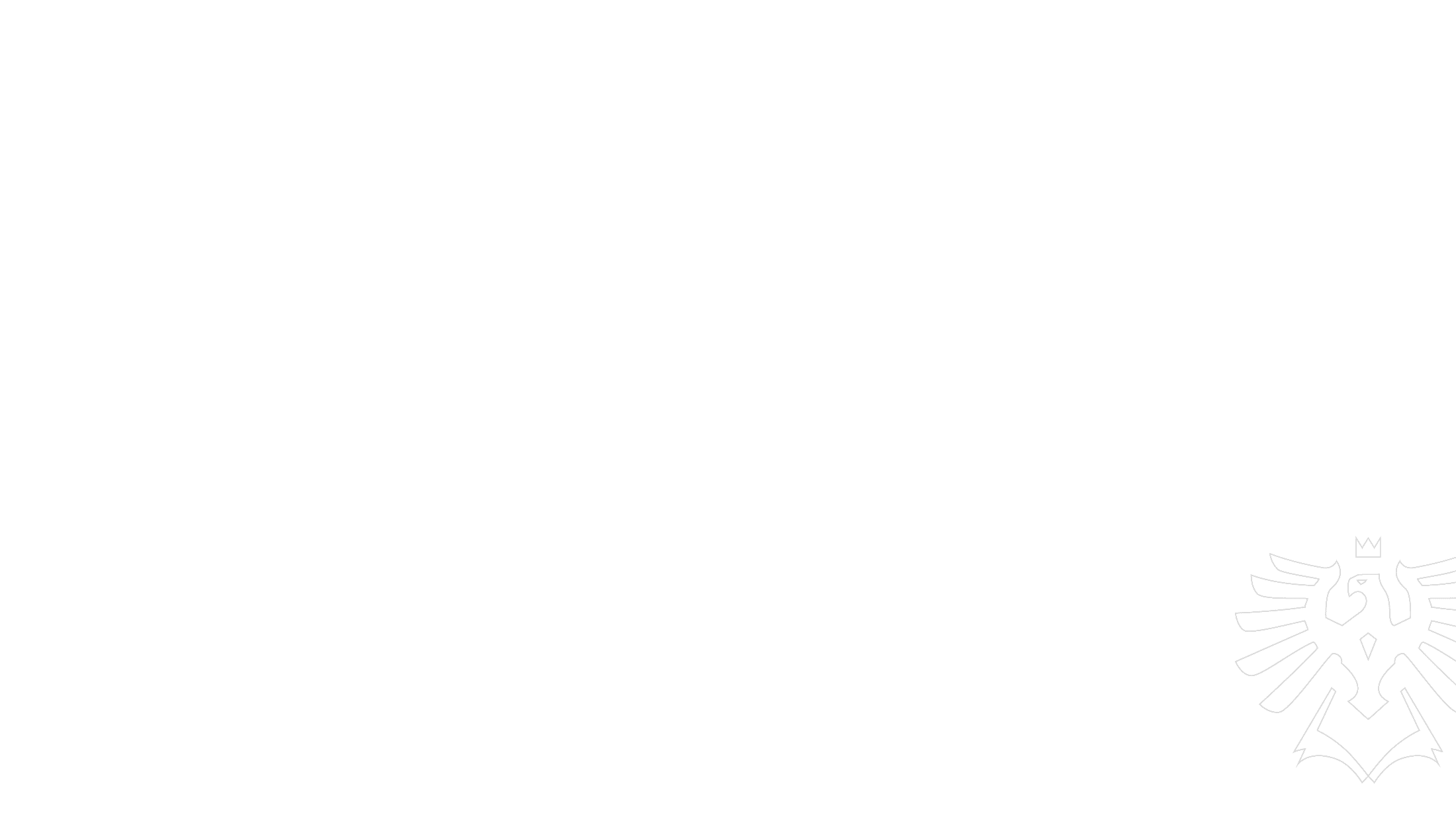 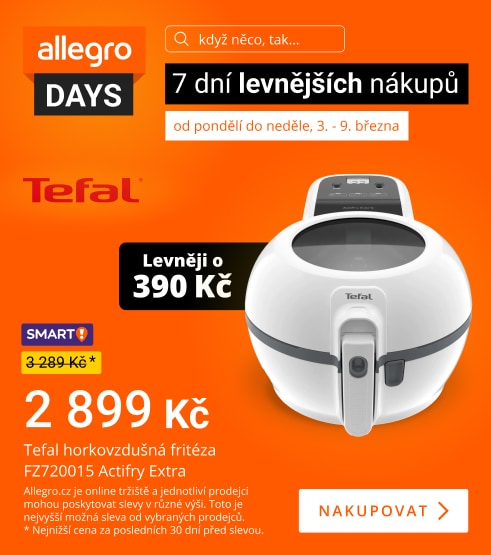 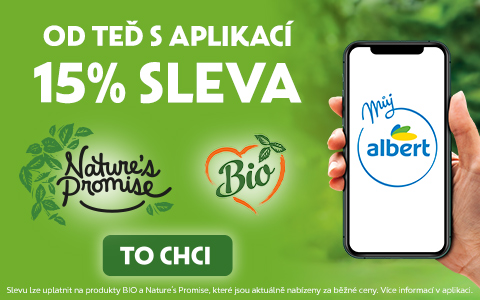 Praktické cvičení
Vytvořte jeden PPC Banner dle vzoru (soubory jsou v IS SU)
Nezapomeňte na informace o souboru pro rozměry plátna
Pro zjištění fontů můžete použít https://www.myfonts.com/pages/whatthefont
Odstranění pozadí remove.bg
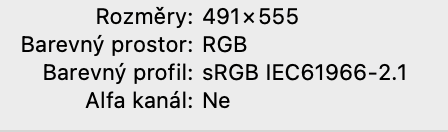 Slezská univerzita
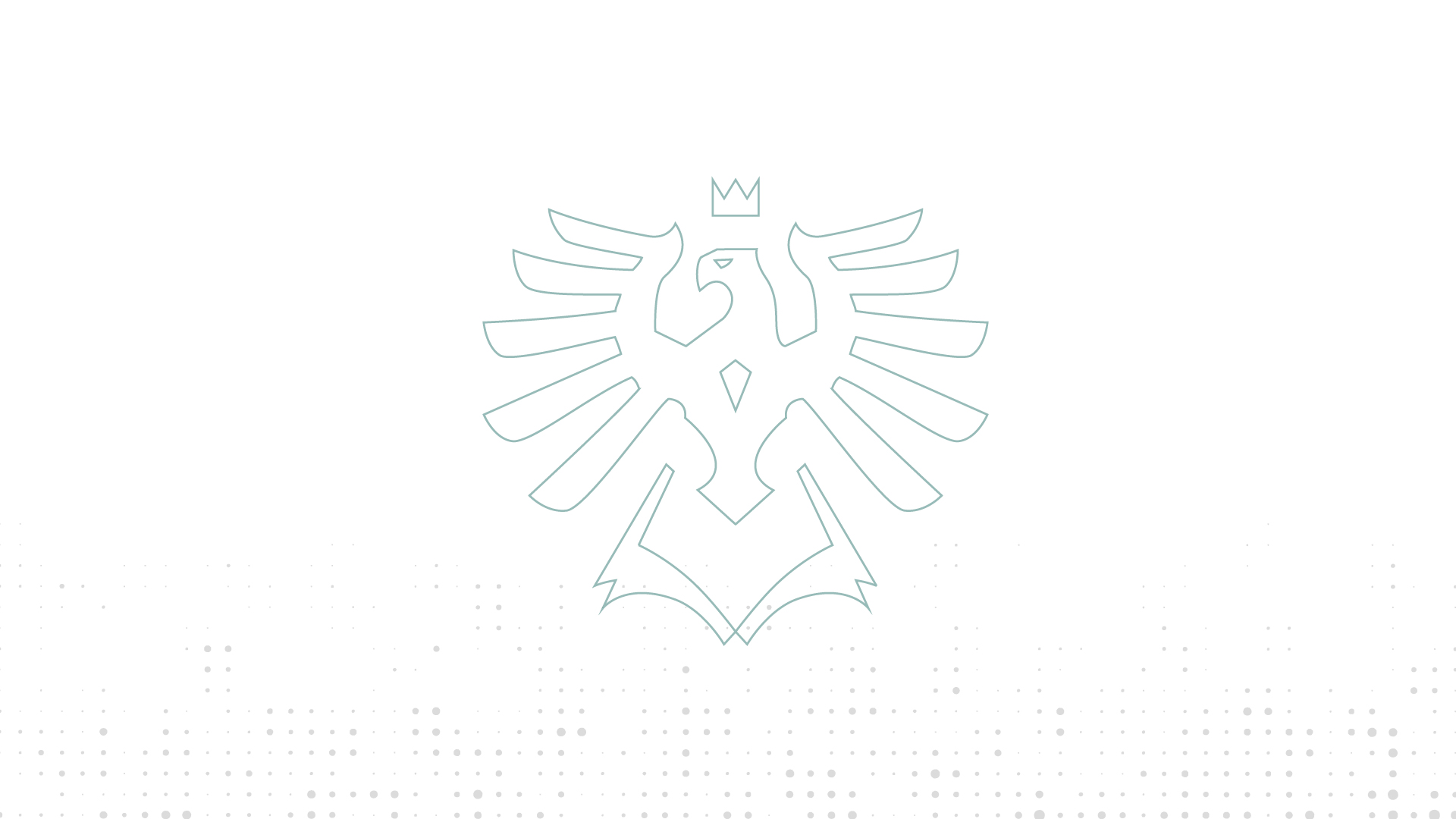 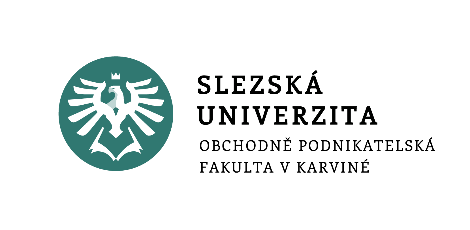 DÍKYza pozornost
www.slu.cz/opf/cz